Иллюстрации к  технологической карте
«Выполнение витража 
геометрической формы»
Соловьева Валентина Леонидовна
ГБОУ СОШ №77
Петроградский район Санкт-Петербург
2013 г.
Совет:
на слайдах можно демонстрировать процесс сборки
задание рассчитано на 2 урока;
формат А5,
для работы можно взять папки - уголки различных цветов;
рисунок вырезается по трафарету и складывается на прозрачный лист самоклейки как в маркетри;
рамочку можно выполнить из подходящих по цвету полосок  тех же папок; 
если взять пленку с прозрачным рисунком, получится дополнительный  эффект «морозного стекла»;
самоклейку лучше приобретать рулонную, а папки одинаковые по толщине.
Технологическая карта изготовления витража геометрической формы
Работа ведется в паре
5 кл. мальчики
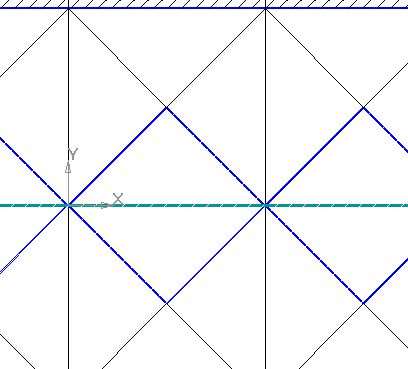 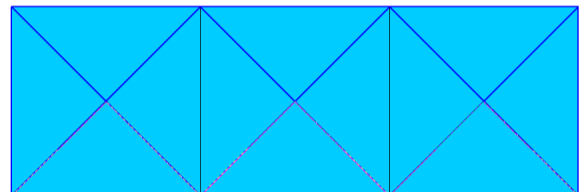 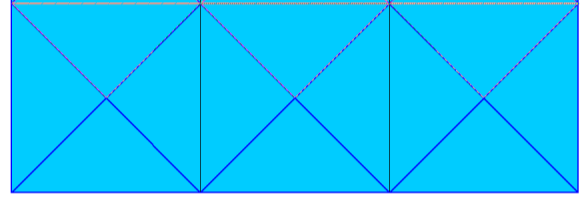 Для работы ножницами. Фон режется пополам по толстой зеленой линии.
Варианты цветового исполнения
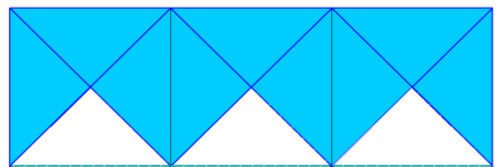 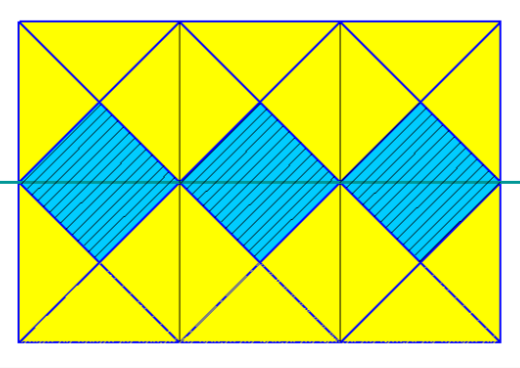 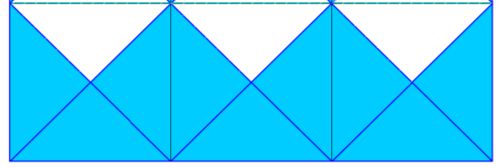 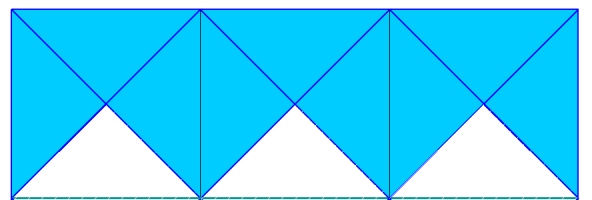 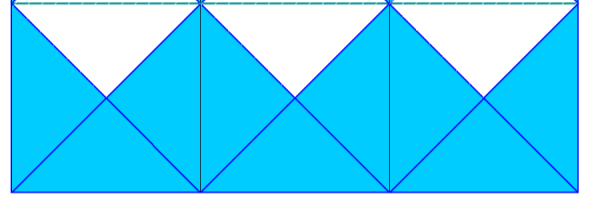 В этом случае вырезаются треугольники. Направление вырезания ножницами показано стрелками
Варианты цветового исполнения
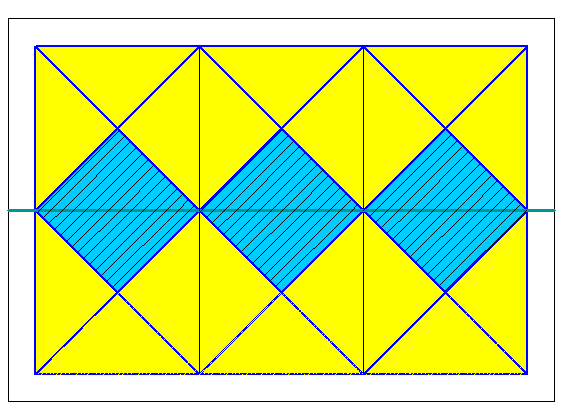 Трафарет
Самоклейка
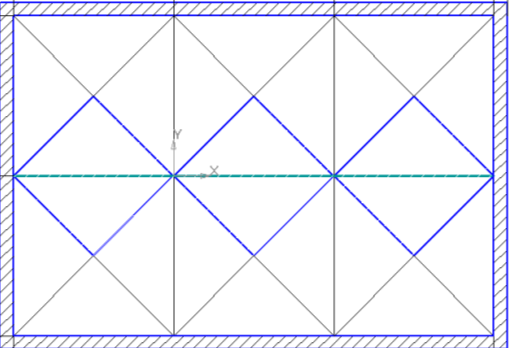 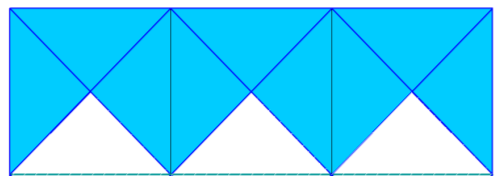 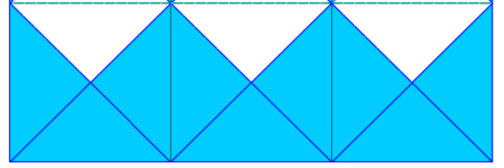 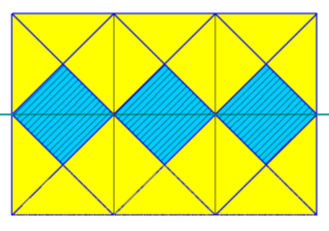 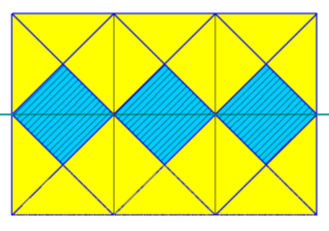 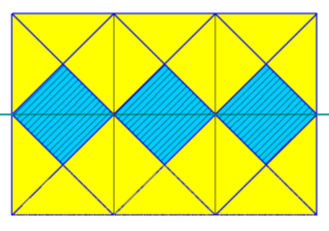 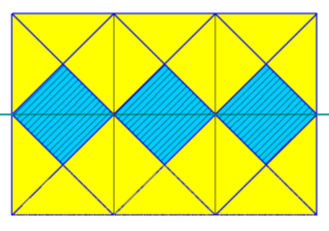 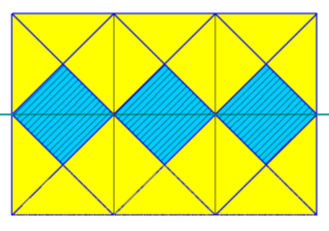 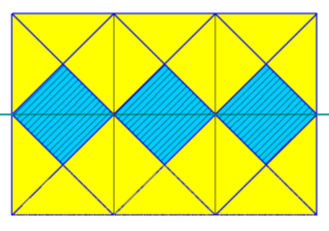 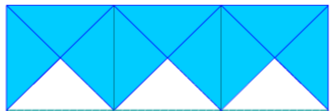 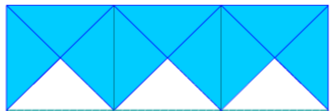 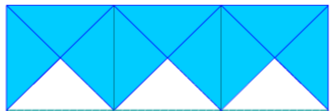 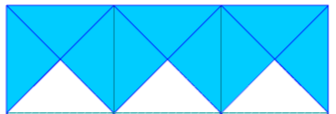 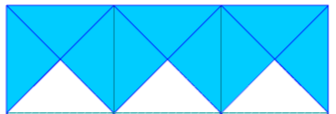 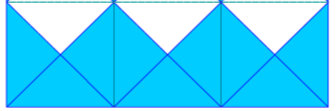 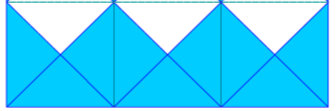 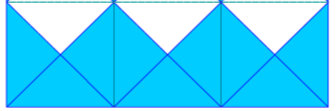 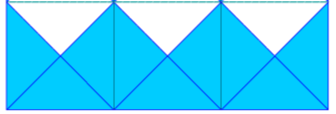 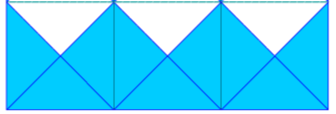 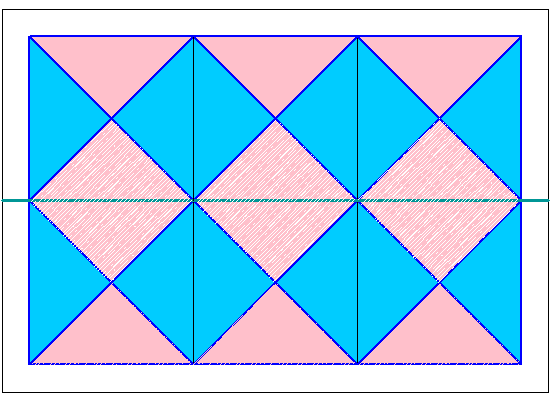 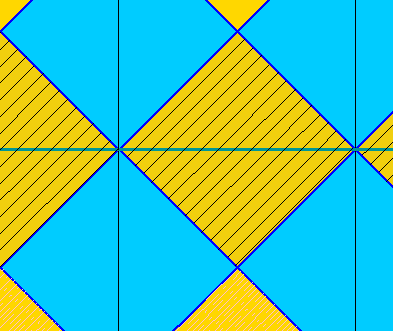 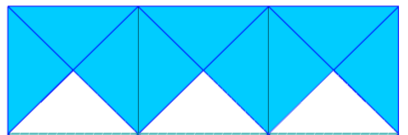 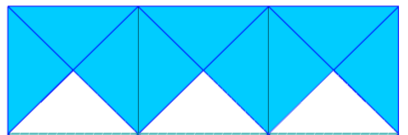 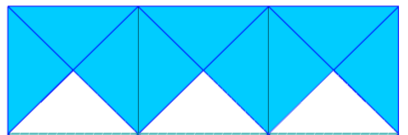 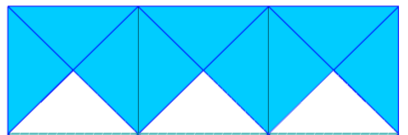 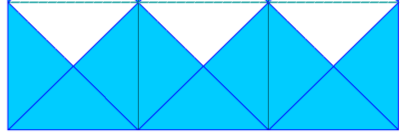 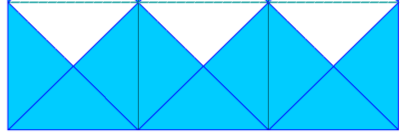 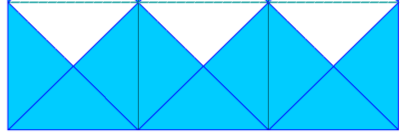 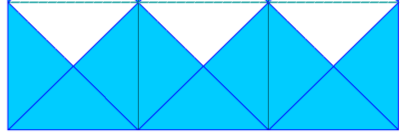